Access
1
Baza podataka
Bilježimo svojstva entiteta – atribute i njihove  vrijednosti
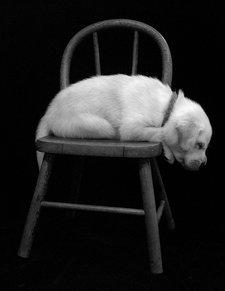 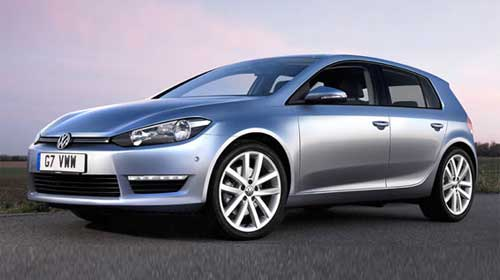 2
Baze podataka
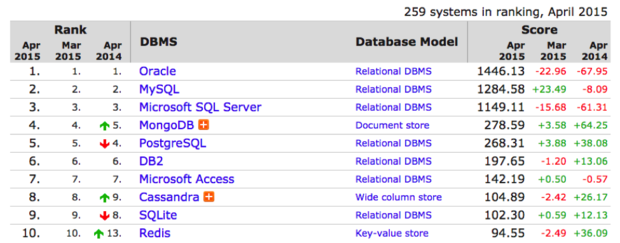 3
Tablice (Table)
Tablica (engl. Table) osnovni je objekt relacijske baze podataka u kojem su  pohranjeni podaci.
Skup podataka o pojedinom entitetu
Sastoje se od:
redaka (rows) – sadrže podatke o jednom entitetu (vrijednosti atributa) i 
stupaca (columns) – sadrže istovrsne podatke (atributi)
Redak = zapis ili slog (record)
Stupac = polja (fields)
Definiranje veza između tablica
4
Primarni ključ
Polje ili više polja kojima se može jednoznačno definirati redak (slog) tablice
- Preko primarnog ključa ostvaruje se i veza s drugim tablicama
Primarni ključ mora zadovoljavati:
 vrijednost mora biti jednoznačna
 ne može imati vrijednost NULL (ne može biti prazno polje)
 mora postojati kod kreiranja i spremanja sloga.
5
Strani ključ i veze među tablicama
veze - uspostavljaju se između dva ili više tipova entiteta (1:1, 1:N, M:N)

strani ključ - skup atributa u jednoj relaciji koji može poprimiti vrijednost primarnog ključa druge relacije 

OIB firme je strani ključ u tablici auti
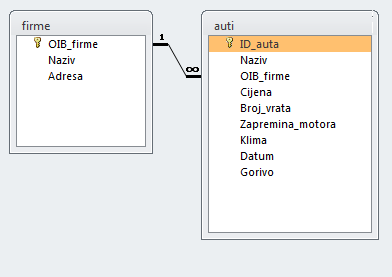 6
Normalizacija
postupak kojim se tablice u bazi strukturiraju tako da se izbjegne redundantnost i međuzavisnost te da se stvori što konzistentniji model podataka
Normalizacija se praktično izvodi tako da se tablica, u kojoj se nepotrebno ponavljaju podatci organizira u više tablica.
7
Tablica
Tablica s unešenim podacima izgleda:
Primarni ključ
Redundantna stanja – nepotrebno ponavljani podaci, problemi kod održavanja
8
Tablica
Auti
Firme
Vanjski ključ
Ključ
Ključ
9
Tablica
Auti
Firme
Vanjski ključ
Ključ
Ključ
10
Normalizirane tablice
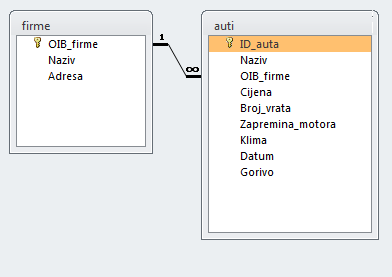 Zadatak
Izradi tablice za posudbu knjiga
Označi primarne ključeve
DVD-teka
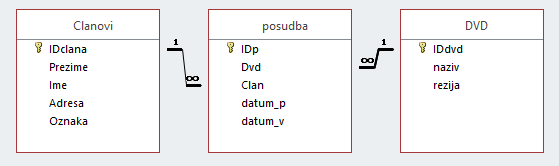 12
Posudba filmova
Film
Šifra filma (AN)
Naziv filma (T)
Žanr (T)
Član
Šifra člana (T)
Ime i prezime (T)
Adresa (T)
Broj telefona (T)
Napomena (M)
Posudba
Šifra posudbe (AN)
Šifra člana (T)
Šifra filma (N)
Id djelatnika (N)
Datum (D/T)
Cijena (C)
Film vraćen (Y/N)
Djelatnik
Id djelatnika (AN)
Ime i prezime (T)
Adresa (T)
Broj telefona (T)
Napomena (M)
U raznim tablicama povezujemo polja koja imaju isti tip. Ta polja trebaju biti istog tipa. Izuzetak je polje tipa Autonumber koji se povezuje s poljem tipa Number u drugoj tablici!
13
Nastava
14
Relacijski model
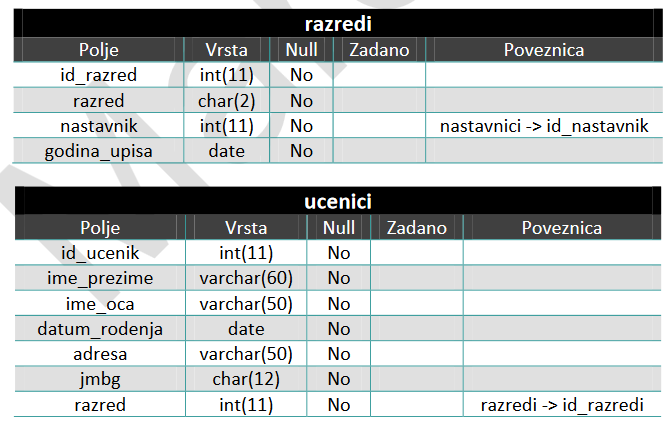 15
16
Access
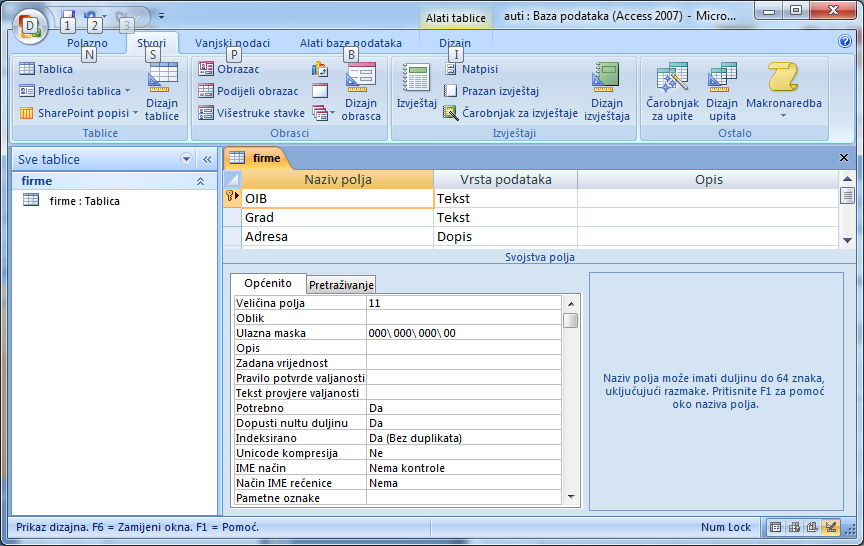 17
Dijelovi baze podataka
Tablice (Tables)
Upiti (Queries)
Obrasci (Forms)
Izvještaji (Reports)
18
Baza podataka u Accessu
Skup svih tablica, upita, obrazaca, stranica, izvještaja, makro naredbi i modula koji sačinjavaju cjeloviti sustav
Tablice, upiti, obrasci i izvještaji spremaju se unutar baze
Bazu može istovremeno koristiti više korisnika za upis i promjenu podataka (različite slogove), ali ne i za dizajniranje
19
Tabele
Promjena dizajna tablice: nazivi polja, tipovi podataka, ograničenja, svojstva, …

Upis podataka u tabelu (češće se obavlja pomoću obrazaca)
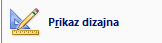 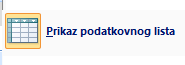 20
Vrsta podataka
Samonumeriranje – uvodimo šifru auta
OIB_firme – čarobnjakom za traženje kako bismo pregledavali podatke iz druge tablice
Npr. ulazna maska: 000\ 000\ 000\ 00
Naziv – tekst, 50 znakova, obavezno, indeksirano?
Broja vrata – broj (bajt) 
Npr. pravilo potvrde valjanosti (>=2 and <6)
Zapremina motora – broj (jednostruko)
Klima – ima ili nema (da/ne)
Gorivo – tekst – čarobnjak za pretraživanje – upisati b i d
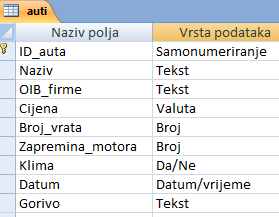 21
Dizajniranje tablice - ključ
Primarni ključ: podskup polja koji jednoznačno određuju svaki zapis u tablici
Sastoji se od jednog ili više polja 
Ne dopušta da se nađu dva ista zapisa u jednoj tablici
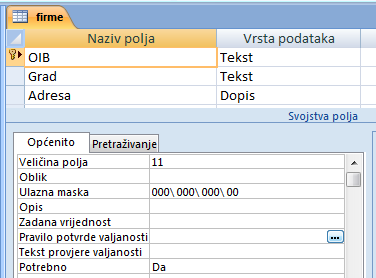 22
Ključ
Primarni ključ - jedinstven
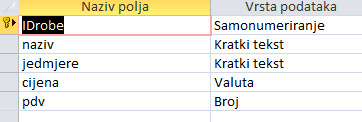 Vanjski ključ – može se pojaviti više puta
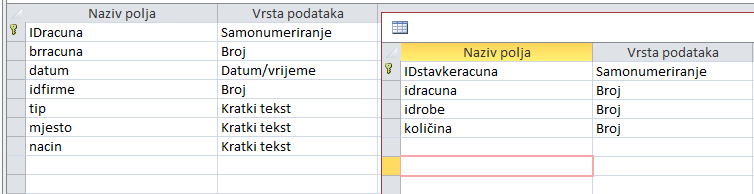 23
Svojstva
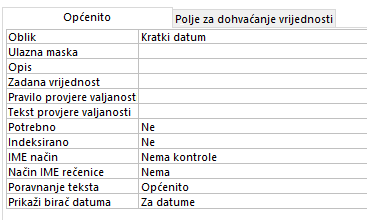 Ograničavanje ili preoblikovanje ulaza
Provjera valjanosti
Obavezan unos
Ubrzavanje pretraživanja i sortiranja
24
Vrsta podataka
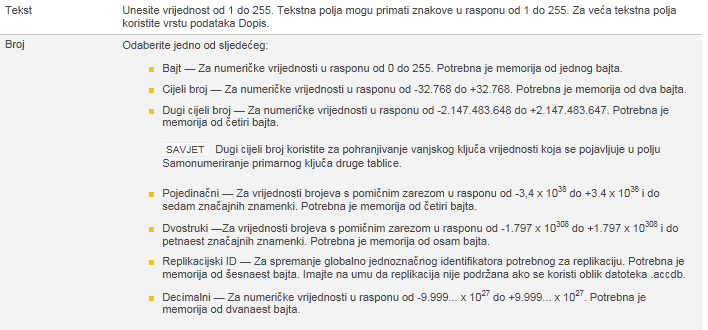 25
Brojevi
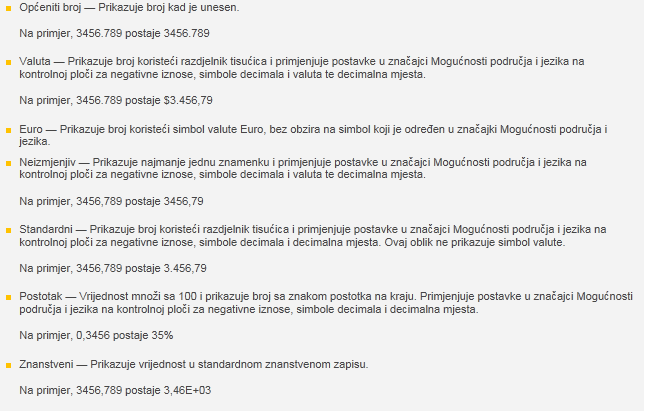 26
Maska
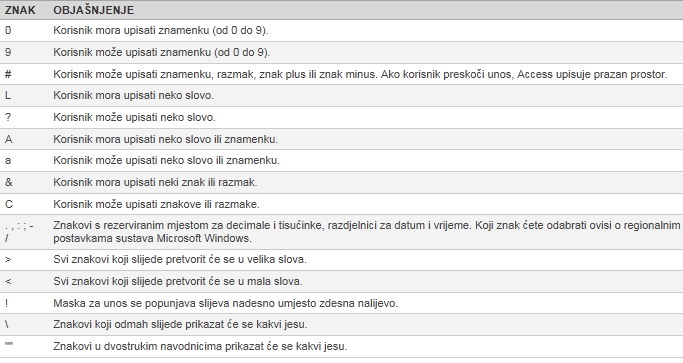 27
Primjeri
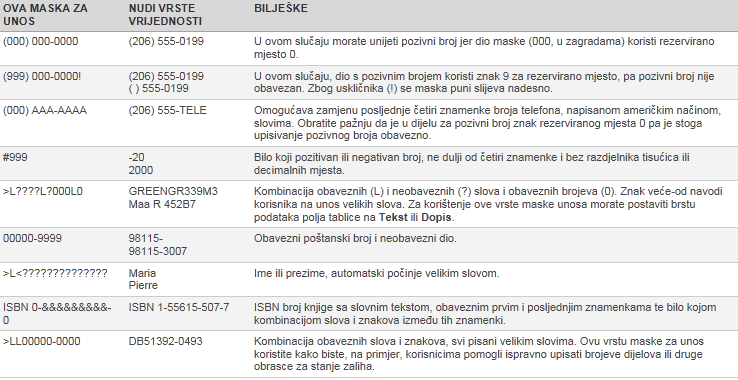 28
Veze između tablica
veza 1:1 - svakom slogu tabele s jedne strane zavisnosti odgovara točno jedan slog tabele s druge strane zavisnosti (indeks i student)
Veza 1:M - jednom slogu tabele odgovara više slogova druge tabele (učenik i broj posuđenih knjiga)
Veza M:1 - više slogova tabele spaja se s istim slogom druge tabele (predmet i profesor)
Veza M:M –  (učenik i predmet) ne ostvaruje se direktno u Accesu
29
Veze (Relationship)
Razmisliti o referencijalnom integritetu, kaskadnom brisanju i ažuriranju
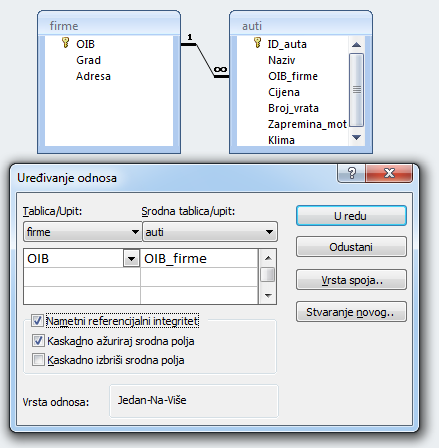 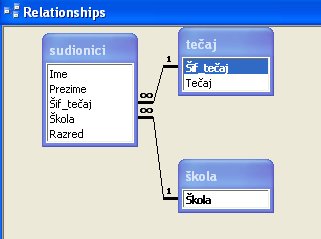 30
Veze
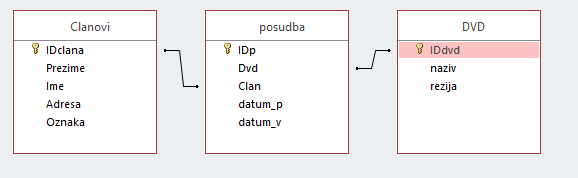 31
Pogledajte video
https://www.youtube.com/watch?v=Dv0amlIEI3g
32
Filtriranje
Prema odabiru
Prema obrascu
Nema utjecaja na podatke u tablici (samo privremeni prikaz)
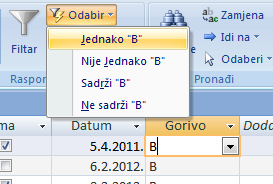 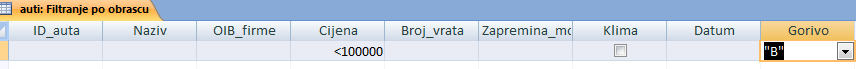 33
Sortiranje
Određivanje redoslijeda prikaza podataka
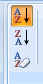 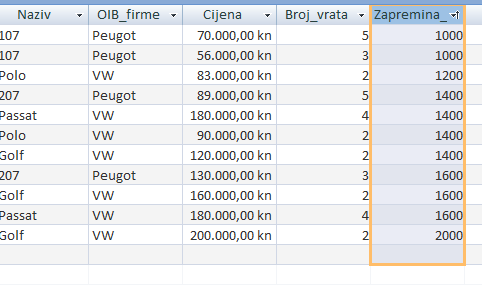 34
Primjer
Želimo napraviti bazu podataka u kojoj će među ostalim entitetima biti i entitet Račun, koji će sadržavati podatke o računima koje neka tvrtka izdaje  Pretpostavite da se račun izdaje samo za jednu vrstu proizvoda!
Naziv robe (Tekst)
Naziv kupca (T)
Količina (Broj)
Jedinična cijena (Valuta)
Ukupna cijena (V)
PDV (B)
Broj računa (T)
Datum izdavanja računa (D)
Tko izdaje račun (osoba) (T)
Način plaćanja (T)
35
[Speaker Notes: Ovo je njihov domaći teren, tu bi trebali spomenuti sve, možda će imati problema sa brojem računa!
Ovdje treba postaviti pitanje: što od ovih podataka je višak, odnosno ne treba spremati jer se može iz preostalih izračunati? 
Ukupna cijena, PDV
Na ovoj tablici treba spomenuti da se ona može uredno voditi i u Excelu, ali istaknuti i neke moguće probleme: npr. krivo upišemo naziv kupca i ako želimo naći njegovu ukupnu potrošnju to ne možemo napraviti.
Dalje, što ako želimo imati neke dodatne podatke o kupcu kao broj telefona. Hoćemo li to pamtiti uz svaki račun? Možemo, ali što ako kupac promijeni broj telefona, a mi ga na osnovu nekog starog računa želimo obavijestiti o nečemu, novoj ponudi?
Dakle treba im sugerirati da podatke o kupcu bi bilo pametno držati u jednoj posebnoj tablici i na neki način spojiti sa tablicom računa.]
Svojstva
Član
Šifra člana (T)
Ime i prezime (T)
Adresa (T)
Broj telefona (T)
Napomena (M)
Posudba
Šifra posudbe (AN)
Šifra člana (T)
Šifra filma (N)
Id djelatnika (N)
Datum (D/T)
Cijena (C)
Film vraćen (Y/N)
Film
Šifra filma (AN)
Naziv filma (T)
Žanr (T)
Djelatnik
Id djelatnika (AN)
Ime i prezime (T)
Adresa (T)
Broj telefona (T)
Napomena (M)
U raznim tablicama povezujemo polja koja imaju isto značenje. Ta polja trebaju biti istog tipa. Izuzetak je polje tipa Autonumber koji se povezuje s poljem tipa Number u drugoj tablici!
36
Upiti (Query)
Pitanja koje postavljaju korisnici o podacima iz baze
Upiti služe za selekciju, sortiranje, grupiranje, kombinaciju postojećih podataka u BP i na temelju njih stvaranje novih 
Vrste upita: za izdvajanje podataka,  brisanje, ažuriranje i sl.
37
Upiti (Query)
Odgovor u obliku skupa zapisa (slogova)
Podaci iz više tablica, podskup podataka prema kriteriju
Npr. podaci iz dvije tablice sortirano po cijeni
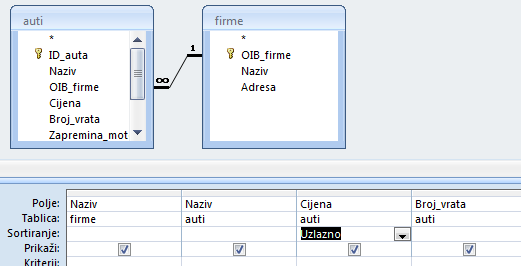 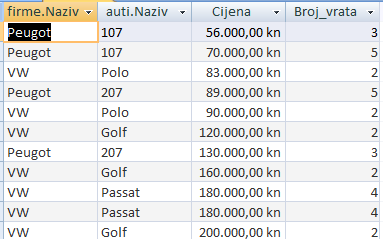 38
Uvjeti
Uvjet na tekst =, >, <, <>, In, Between, Is null (nema podatka), And, Or, ”neki_tekst ”, [ ] (upisuje korisnik)
broj   =, >, <, <>, In, Between, And, Or,  [ ]
datum  =, >, <, <>, In, Between, And, Or,  [ ], # #
Logičke operacije (AND OR NOT)
Like
Računanje u upitu rezultat:[polje]*2
Total - sum, avg, count, min, max, first, last
39
Izdvajanje podataka
Auti s klimom i cijene manje od 100 000
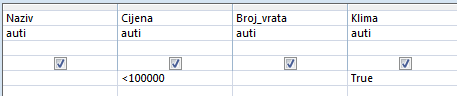 40
Izdvajanje podataka
Naziv može upisati korisnik
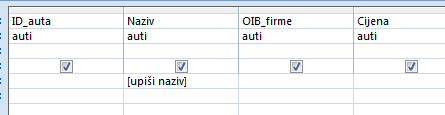 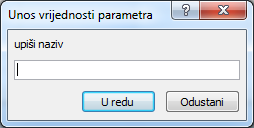 41
Računanje
npr: novo_polje:[polje] * broj
Može se uvesti i parametar koji će upisati korisnik npr. [tecaj]
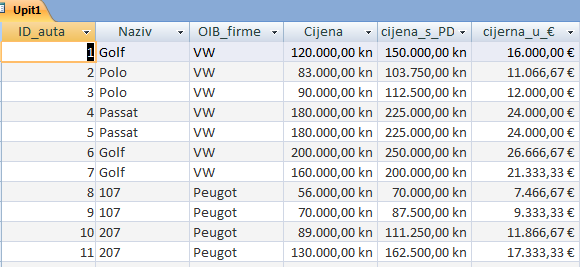 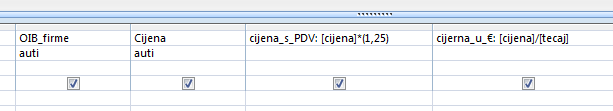 42
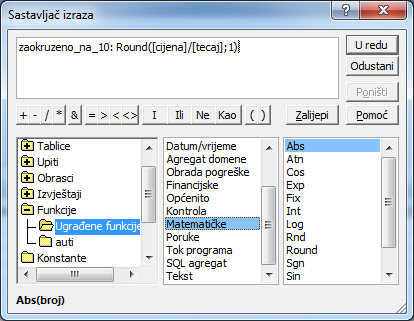 Izrazi
Desnim klikom u polje pa sastavljanje
Npr. Zaokruživanje na jednu ili dvije decimale
zaokruzeno_na_10:Round([cijena]/[tecaj];1)
iznos: Round([količina]*[cijena];2)
iznossPDV: Round([iznos]*(1+[pdv]/100);2)
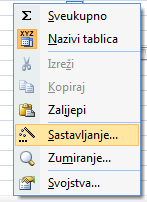 43
Izdvajanje (total)
Grupiraj prema školama i radionicama, za svaki promijenjeni (zajednički) podatak prebroji koliko je polaznika
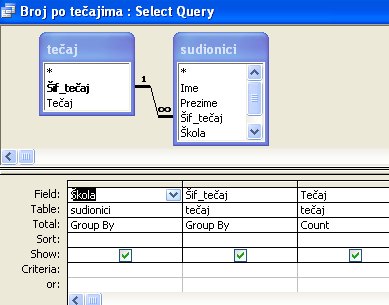 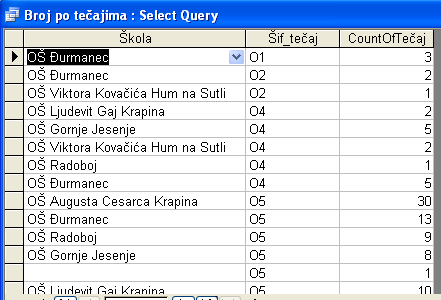 44
Izdvajanje (total)
Grupirano prema nazivu auta, izračunat prosjek (prosjek za svaku marku auta)
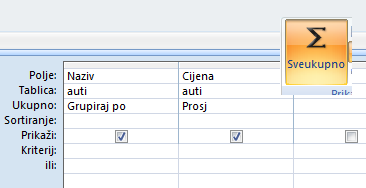 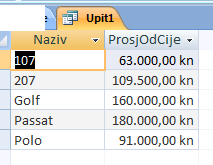 45
Brisanje
Briši sve redove u tablici auto koji u nazivu auta imaju Polo
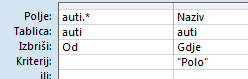 46
Ažuriranje
Ažuriraj svim Polima cijenu na 50 000
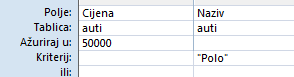 47
SQL upiti – izdvajanje podataka
Izdvoji polja iz tablice pod uvjetom sortirano prema polju
SELECT polja FROM tablica WHERE kriterij ORDER BY sortpolje
48
Obrasci (Form)
Formulari za unos, promjenu i pregled podataka (zapis po zapis)
Prikaz jednog zapisa na iz jednog izvora podataka (tablice ili upita) ili više izvora (upotrebom podobrazaca)
Stvaranje automatski ili čarobnjakom, a naknadne promjene u dizajnu
49
Izrada obrasca
Odabir tablice – pa stvori obrazac
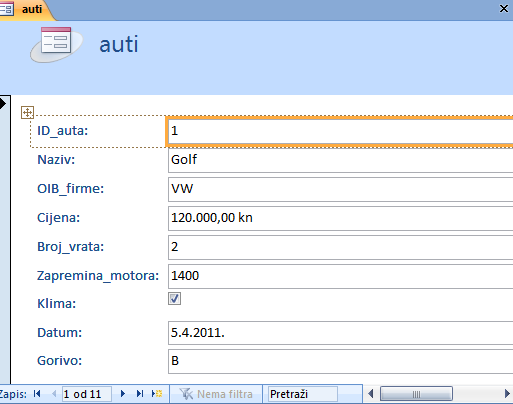 Klik ovdje označava zapis (slog) pa se može brisati (del) ili kopirati
Prvi slog (početak tablice)
50
Prethodni slog  Slijedeći slog  Posljednji slog  Novi slog (dodavanje)
Dizajn
Ne mijenjati tekstne okvire jer njihovo svojstvo Izvor kontrole govori odakle se crpu podaci
Natpise (labele) smijemo mijenjati
51
[Speaker Notes: Izvor kontrole govori]
Obrazac s podobrascem
Odaberemo li tablicu koja ima podtablicu – dobit ćemo i podobrazac (svi auti pojedine firme)
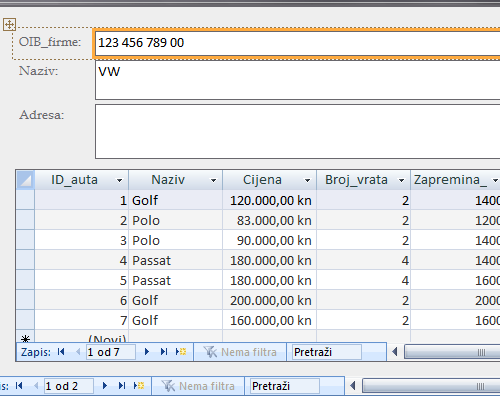 52
Obrazac kojem je podloga upit za računanje
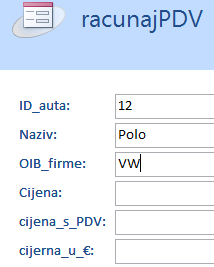 Odabrati upit i kliknuti stvori obrazac
Dodavanjem novog sloga polja koja se računaju automatski se popune iz unesenih podataka
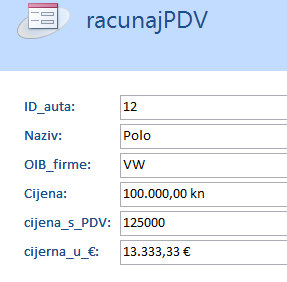 53
Izvještaji  (Report)
Za oblikovanje preglednog ispisa podataka
Način izrade izvještaja gotovo istovjetan izradi obrasca (ne mogu se upisivati podaci u tablice kao kod  obrasca!)
Podaci se mogu grupirati, izračunavati i sortirati
Poželjno je da podloga izvještaju bude upit u kojem će se izvršiti sve potrebno izračunavanje, koji će sadržavati potrebna polja i eventualno upis parametra
54
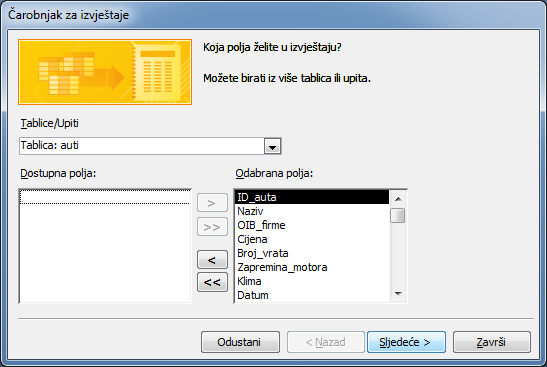 Izrada izvještaja
Biranje podataka



Grupiranje podataka
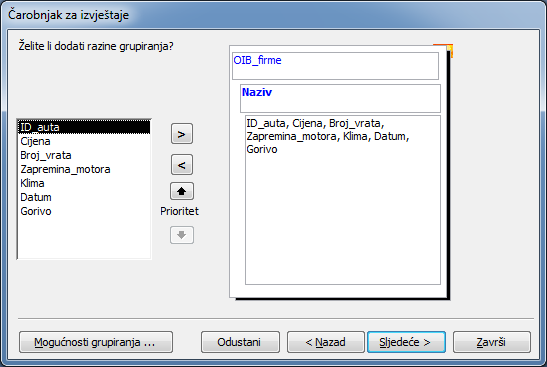 55
Izvještaji
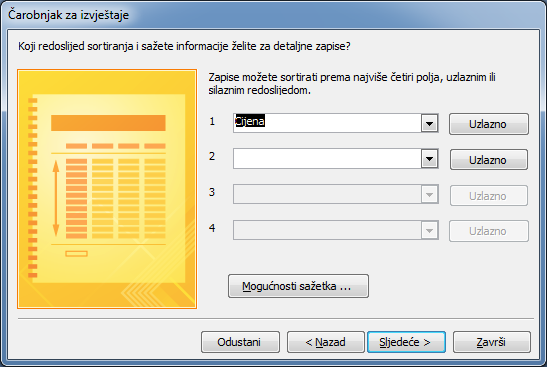 Sortiranje

Sumiranje, prosjek i sl.
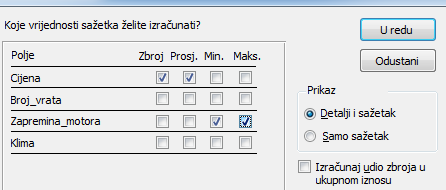 56
Izvještaji
Izgled izvještaja
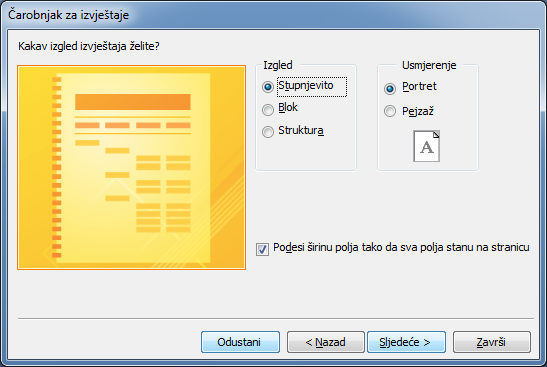 57
Dizajn izvještaja
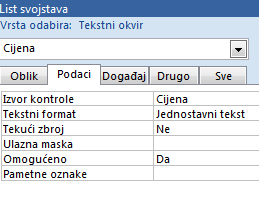 Izvješća najčešće zahtijevaju doradu u dizajnu
Promjena širine polja, razmještaj i sl.
Paziti na tekstne okvire koji crpe podatke iz tablica ili upita!
Neki tekstni okviri sadrže formule (počinju s =)
58
Način prikaza podataka za izvještaj
Nekad želimo da podaci o računu, svjedodžba učenika i sl. bude na jednoj stranici a ne u tablici jedno ispod drugog
Svojstva sekcije racun_Podnožje: 
Zadrži zajedno – ne želimo zadržati na jednoj stranici sekciju
Prisilno izvedi novu stranicu – nakon sekcije
Podatke u zaglavlju računa možemo razmjestiti jedan ispod drugog, no u sekciji pojedinost bi polja trebala ostati jedno pokraj drugog (račun ima više stavaka)
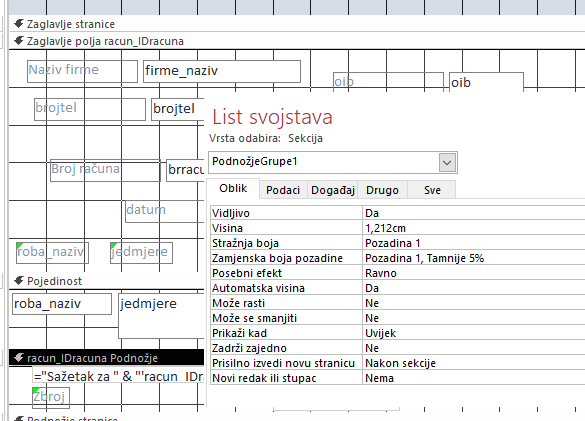 59
Suma na kraju sekcije
Na dnu računa uobičajeno zbrojimo npr. Iznos
U sekciji racun_Podnožje nam treba Tekstualni okvir čiji izvor kontrole je =Zbroj([iznos])
Tekući zbroj postavljamo na ne (može preko grupe ili preko svih)
Preko grupe kumulativno zbraja kroz grupu, a radi novu sumu kad počne nova grupa
Preko svih kumulativno zbraja do kraja izvještaja
Iznos smo ranije izračunali u upitu!
iznos: Round([količina]*[cijena];2)
60